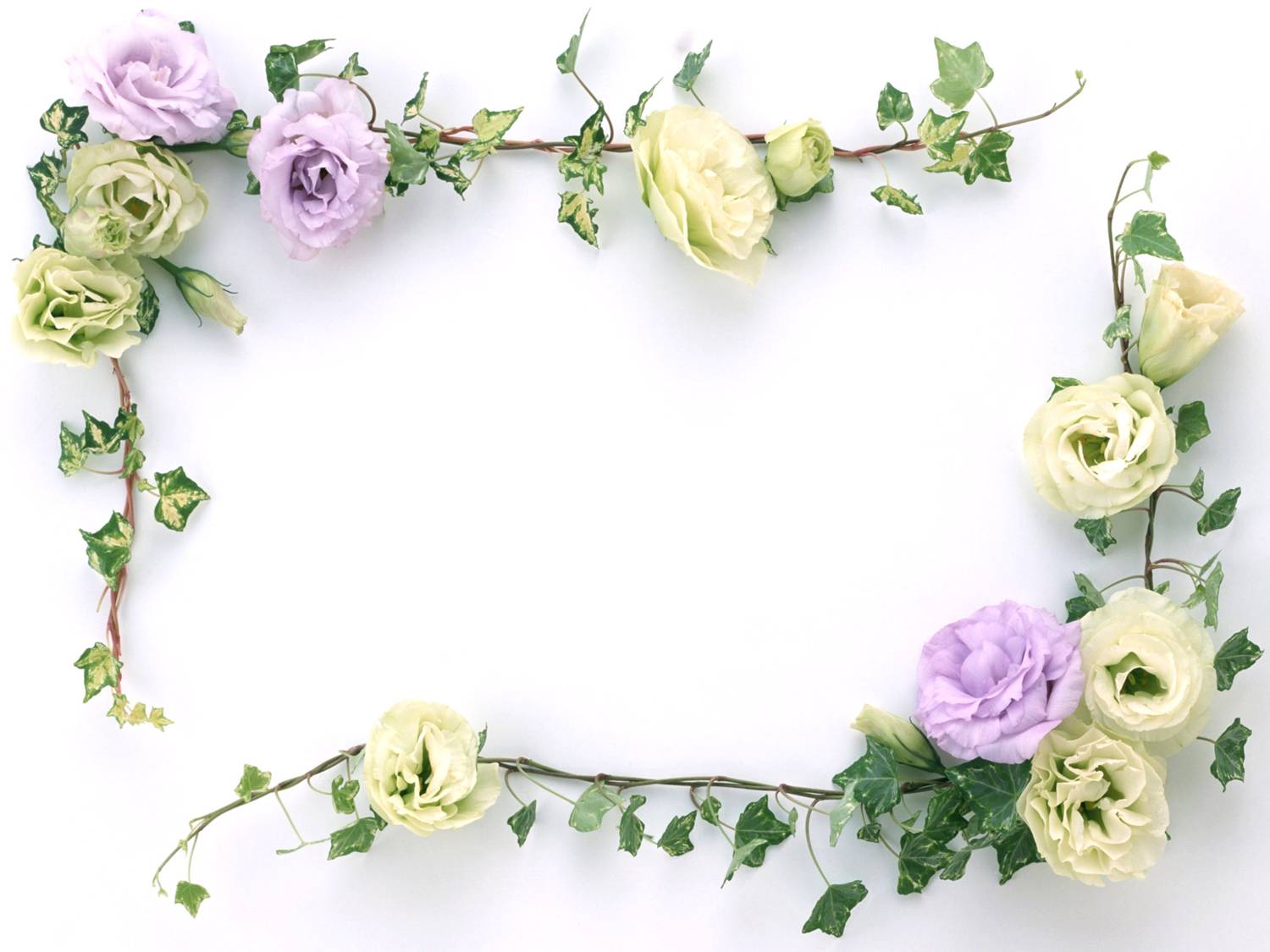 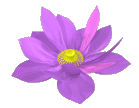 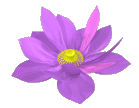 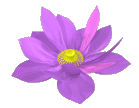 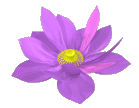 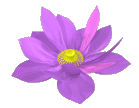 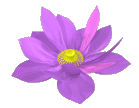 CHÀO MỪNG
QUÝ THẦY CÔ GIÁO
 VỀ DỰ GIỜ THĂM LỚP
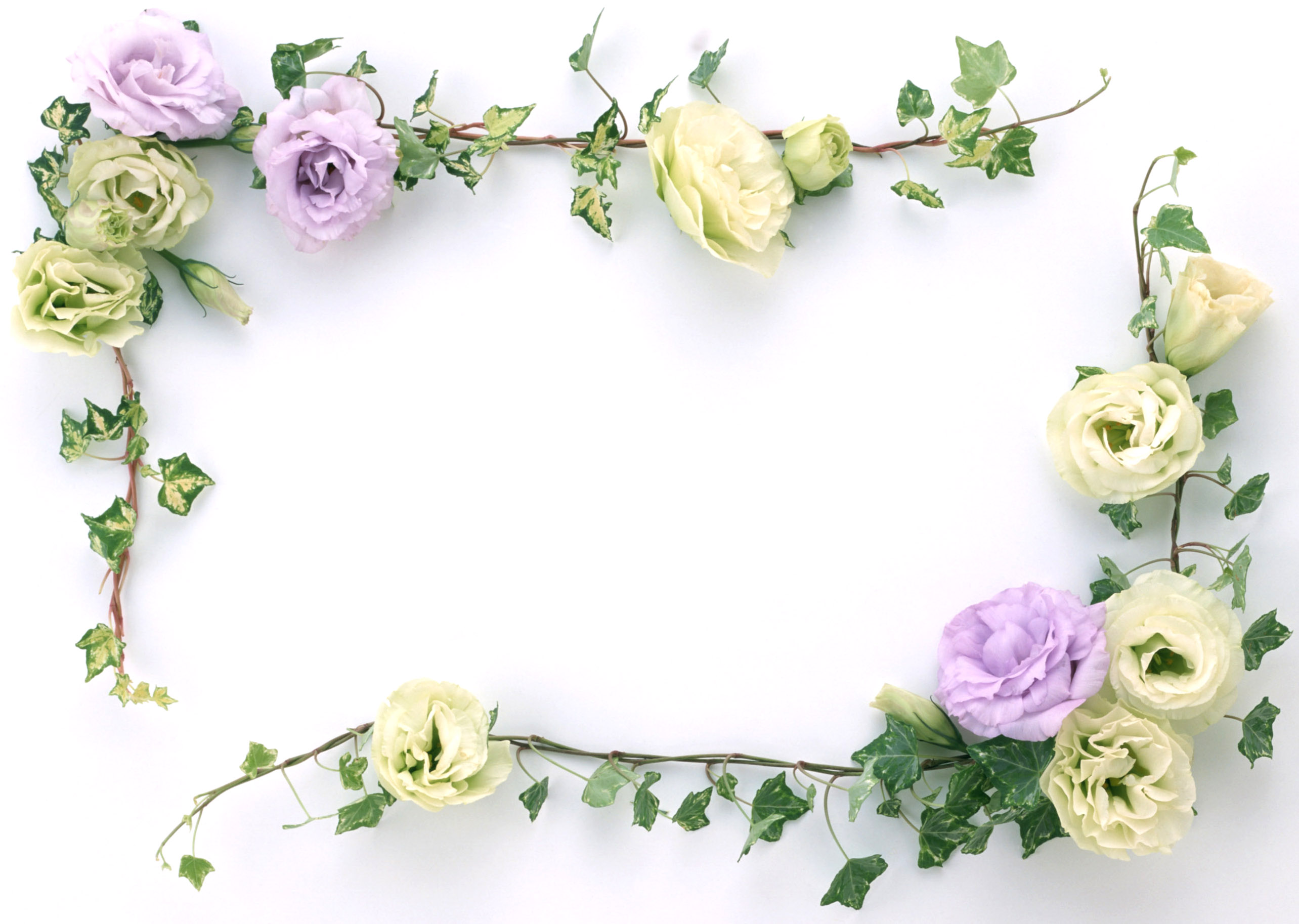 N
C
Ư
N
M
B
C
G
Ặ
Á
Á
Y
T
T
G
N
Ờ
L
Ế
T
I
O
N
U
M
N
G
Â
Ọ
G
N
U
T
I
I
Ễ
R
Ử
I
N
H
N
Ó
A
Â
H
Ớ
C
A
T
I
H
O
À
TRÒ CHƠI Ô CHỮ
TL
1
TL
2
KHỞI ĐỘNG
TL
3
TL
4
TL
5
Tác giả của bài “Cô Tô” là ai?
Biện pháp nghệ thuật nào được sử dụng nhiều nhất trong bài?
Để tả cảnh sinh hoạt và lao động của người dân, tác giả chọn vị trí quan sát nào?
Xác định vị trí của đảo Cô Tô trong vịnh Bắc Bộ?
Vẽ đẹp thiên nhiên nào của đảo Cô Tô được coi là lộng lẫy nhất trong bài ký?
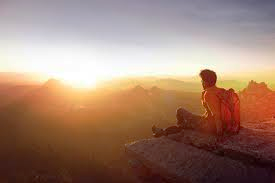 Cuộc sống của mỗi người là một chuỗi những trải nghiệm. Có trải nghiệm tạo ra niềm vui, hạnh phúc. Có trải nghiệm mang đến kinh nghiệm. Có trải nghiệm để lại sự nuối tiếc, day dứt. Tất cả đều là bài học quý giá trong hành trình khôn lớn, trưởng thành của chúng ta.
TIẾT 35,36  / VIẾT
VIẾT BÀI VĂN
   KỂ LẠI MỘT TRẢI NGHIỆM CỦA EM
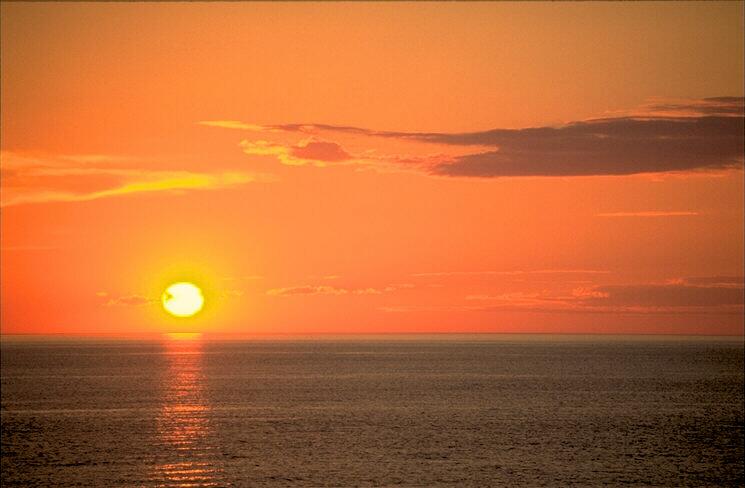 I. Tìm hiểu chung:
1. Yêu cầu đối với bài văn kể lại một trải nghiệm:
Được kể từ người kể chuyện ngôi thứ nhất.

Giới thiệu được trải nghiệm đáng nhớ .

Tập trung vào sự việc đã xảy ra.
Sắp xếp các sự việc, chi tiết theo trình tự hợp lý.

 Sử dụng các chi tiết miêu tả cụ thể về thời gian, không gian, nhân vật và diễn biến câu chuyện.

Thể hiện được cảm xúc của người viết trước sự việc được kể
CÂU HỎI THẢO LUẬN
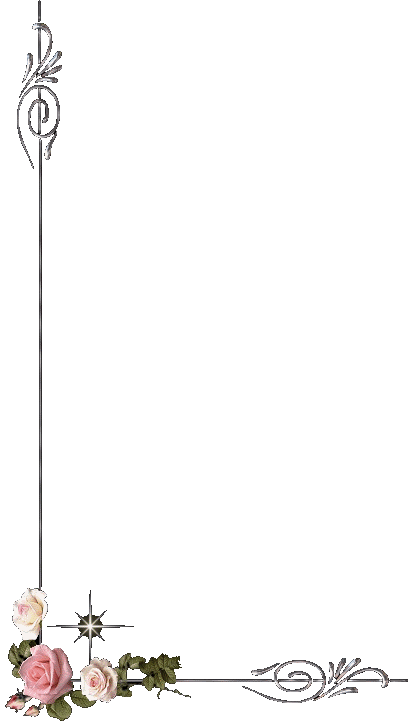 +Câu chuyện được kể theo ngôi thứ mấy?  Vì sao em biết? 
+ Phần nào của bài viết đã giới thiệu câu chuyện?
+ Bài viết tập trung vào những sự việc nào? Nêu các sự việc ấy
+ Những từ ngữ nào thể hiện cảm xúc của người viết trước sự việc được kết thúc?
* Một số chi tiết có sử dụng yếu tố miêu tả cụ thể về thời gian,không gian…
Chuyện xảy ra vào cuối tháng 9, năm tôi học lớp 6, vào buổi sang thứ Hai.
Việc sử dụng yếu tố miêu tả giúp cho bài văn thêm sinh động, hấp dẫn, cuốn hút người đọc.
Tôi sầm sập chạy ra sân, Duy ngơ ngác như không hiểu chuyện gì, cả lớp im phăng phắc; Hai má tôi lúc ấy nóng rực lên vì xấu hổ….
Những từ ngữ thể hiện cảm xúc của người viết : xấu hổ, ân hận, buồn, sợ hãi ……
Sau buổi sơ kết lớp, tôi được cô chủ nhiệm giao nhiệm vụ viết bản tổng hợp cho lớp, tôi chuẩn bị rất tốt và nghĩ chắc rằng cô sẽ khen
Duy khẳng định không làm và cả hai chúng tôi cãi nhau.
Bạn Tuấn đứng lên nhận lỗi, tôi nhận ra mình đã sai khi cứ khăng khăng đổ lỗi cho Duy.
Một bạn trong lớp đã vẽ bẩn lên bản tổng hợp đó. Tôi vừa giận vừa khóc, tiếc công sức của mình.
Tôi cảm thấy xấu hổ vì tính nóng nảy của mình, tự nhắc nhở bản thân phải luôn bình tĩnh khi nhận xét, đánh giá người khác
Tôi nghi ngờ bạn Duy là người đã làm chuyện đó và khẳng định với cô thủ phạm chính là Duy.
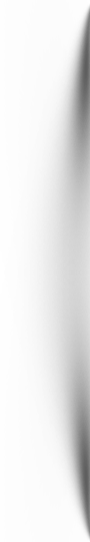 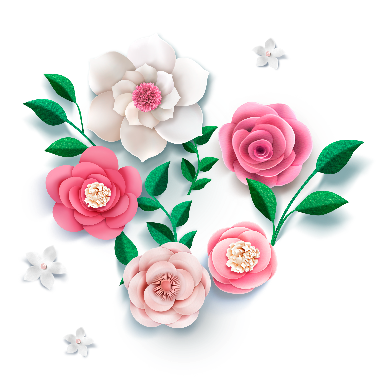 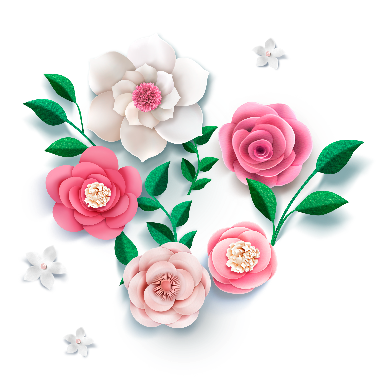 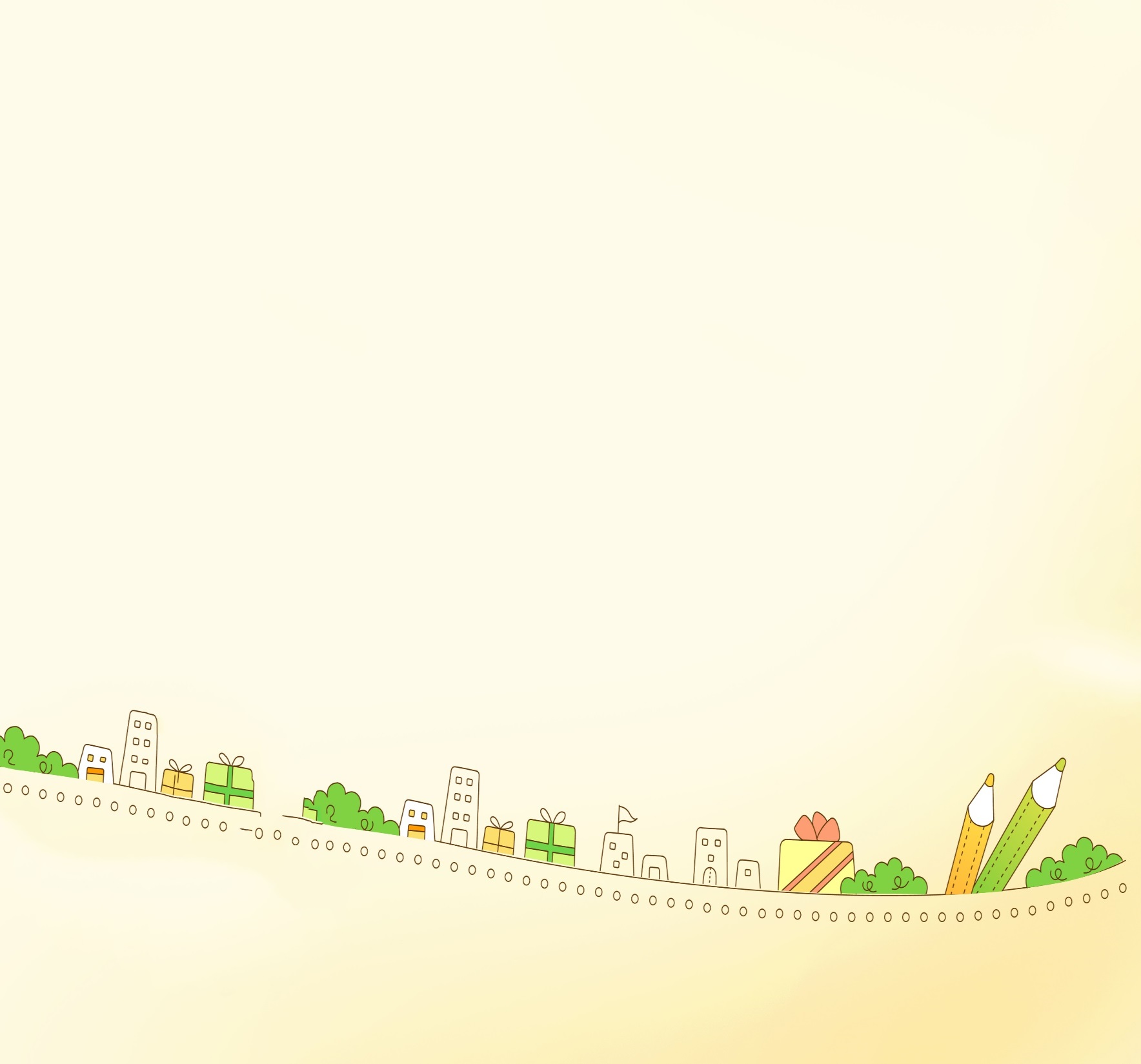 Thực hành viết theo các bước
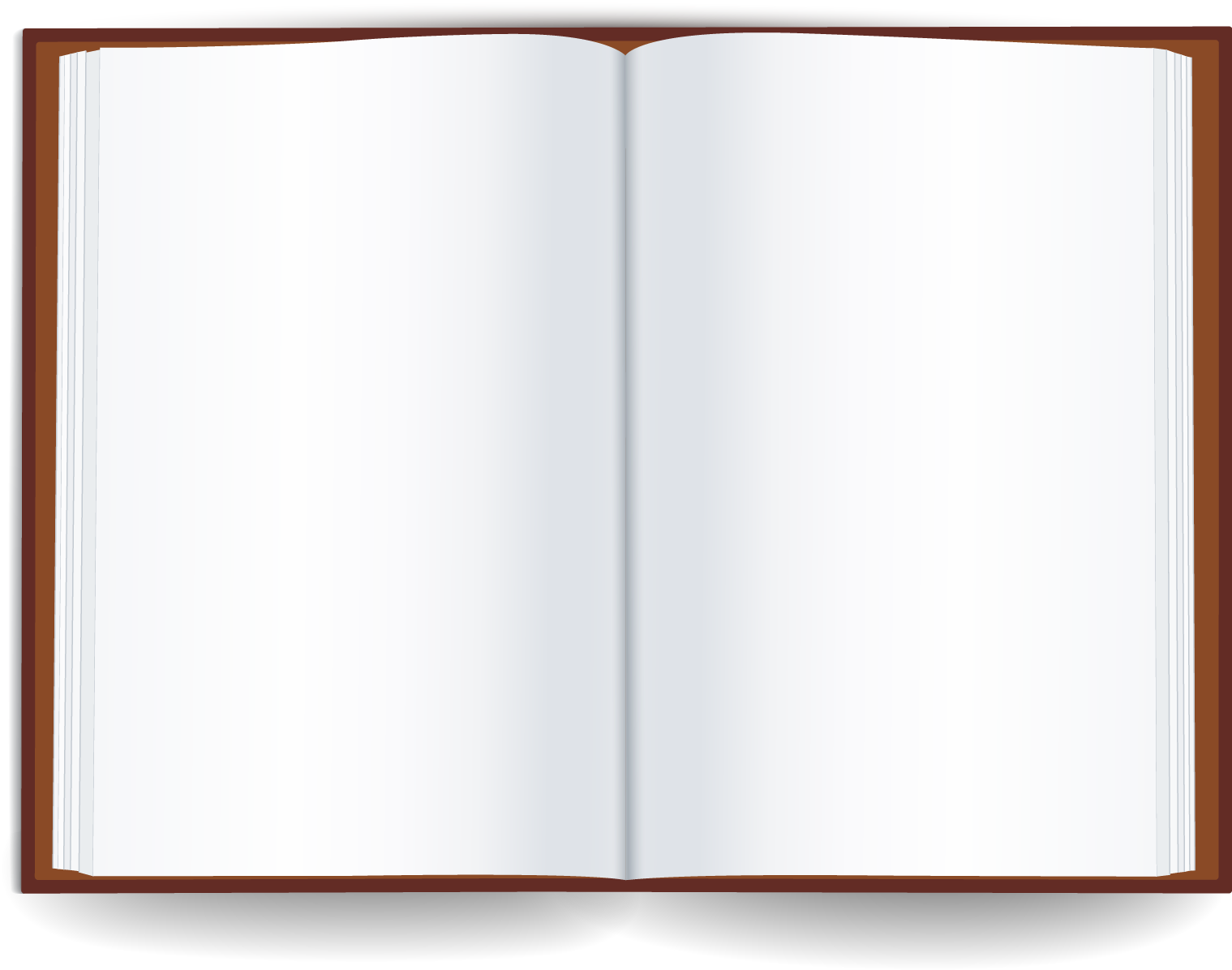 Kể lại một trải nghiệm đáng nhớ của bản thân.
ĐỀ BÀI:
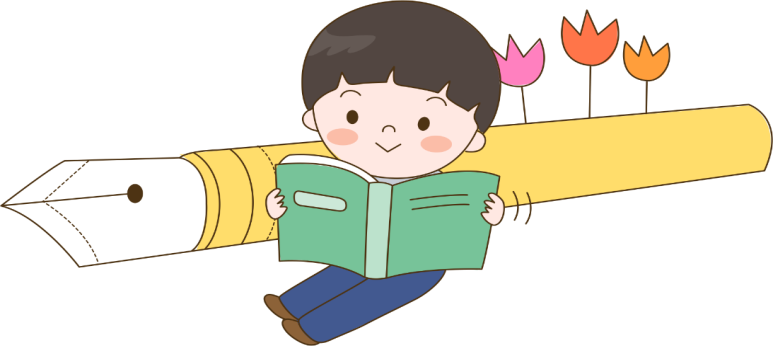 THỰC HÀNH VIẾT THEO CÁC BƯỚC
1. Bước 1: Chọn lựa đề tài
2. Bước 2: Tìm ý
PHIẾU TÌM Ý
THỰC HÀNH VIẾT THEO CÁC BƯỚC
1. Bước 1: Chọn lựa đề tài
2. Bước 2: Tìm ý
Mở bài: Giới thiệu câu chuyện.
Lập dàn ý bằng cách dựa vào các ý đã tìm được, sắp xếp lại theo ba phần lớn của bài văn, gồm:
Thân bài: Kể lại diễn biến của câu chuyện theo trình tự nhất định.
Kết bài: Nêu cảm nghĩ về câu chuyện  vừa kể.
THỰC HÀNH VIẾT THEO CÁC BƯỚC
1. Bước 1: Chọn lựa đề tài
2. Bước 2: Tìm ý
3. Bước 3: Viết
Dựa vào dàn ý, viết thành bài văn kể về trải nghiệm của mình.
4. Bước 4: Xem lại và chỉnh sửa, rút kinh nghiệm.
* Kiểm tra, điều chỉnh bài viết.
- Đọc kĩ bài viết của mình và khoanh tròn những lỗi chính tả, lỗi sử dụng từ ngữ (nếu có). Sau đó sửa lại các lỗi đó.
- Gạch chân những câu sai ngữ pháp bằng cách phân tích cấu trúc ngữ pháp và sửa lại cho đúng (nếu có).
Bảng kiểm bài viết kể lại một trải nghiệm
Dùng ngôi kể thứ nhất để kể những trải nghiệm của bản thân.
Đặc điểm bài văn kể lại một trải nghiệm
Kể về những diễn biến của sự việc mà mình đã trải qua.
Nêu ý nghĩa những trải nghiệm của bản thân .
Trình bày các sự việc theo trình tự hợp lí, kết hợp kể ,tả và biểu cảm.
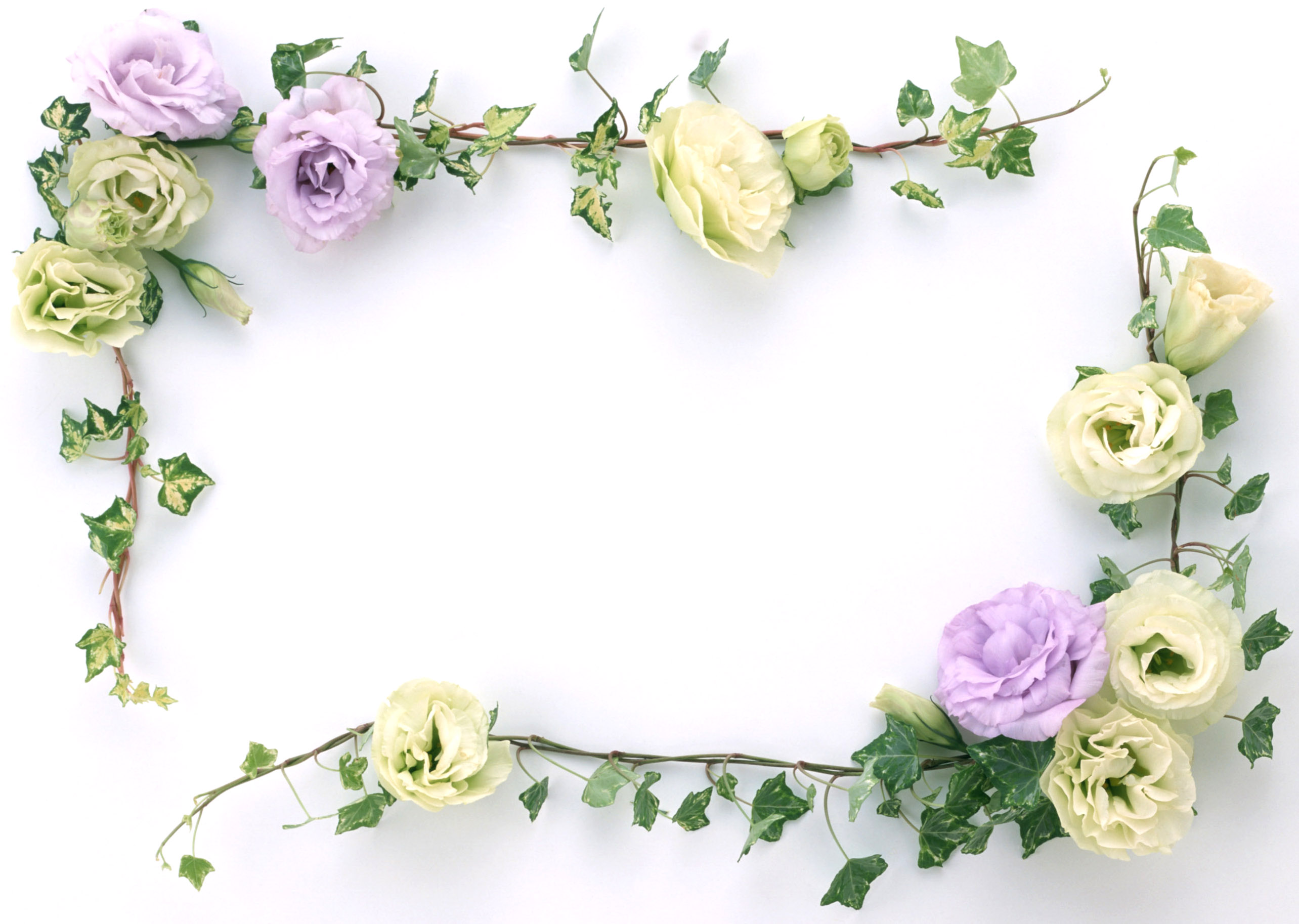 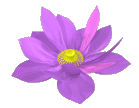 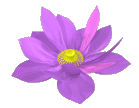 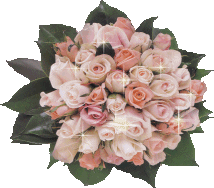 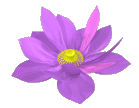